The Hitchhiker’s Guide to the Career in Science
Zuzana Holubcová
My Career Path
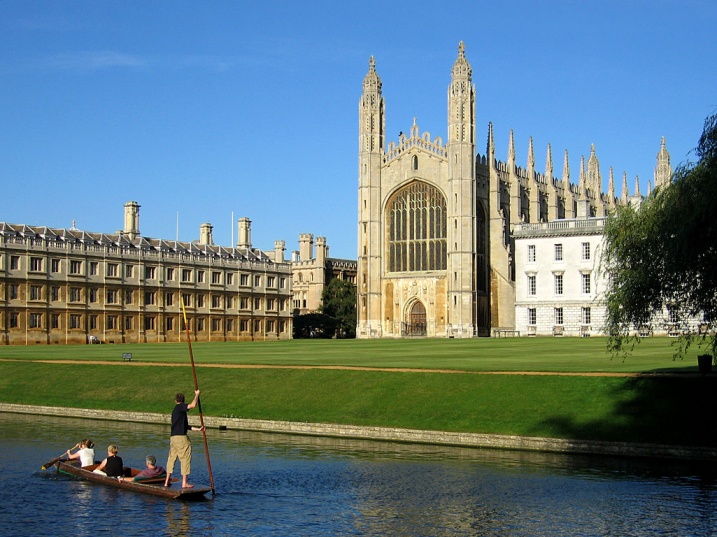 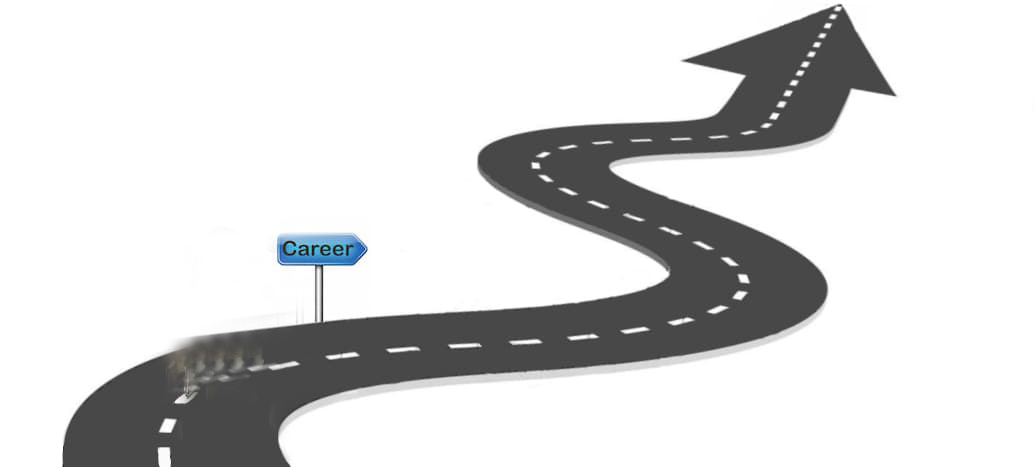 Cambridge
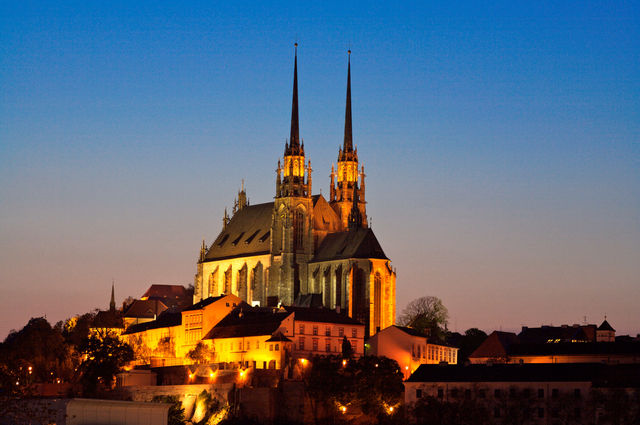 Brno
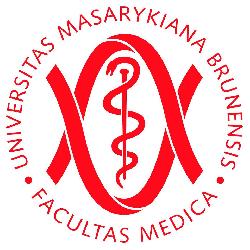 Vsetín
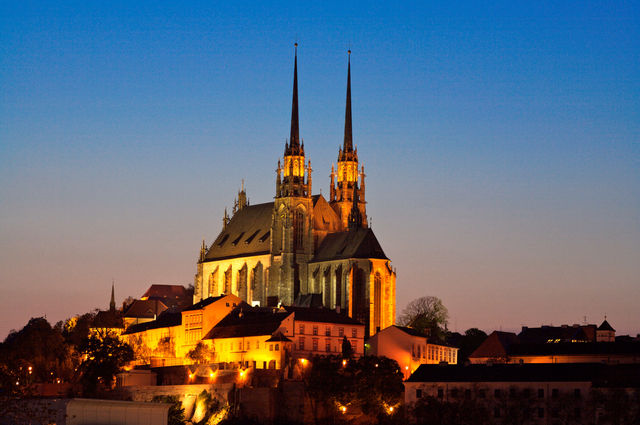 Brno
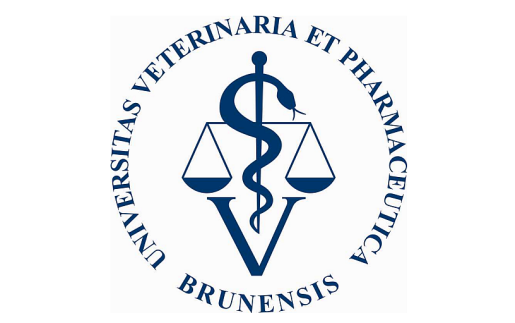 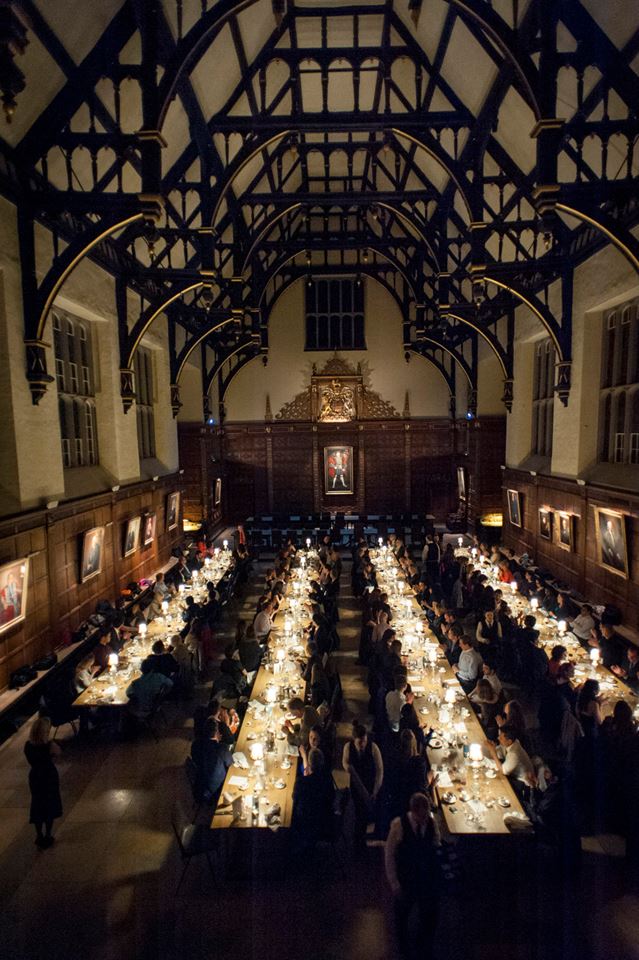 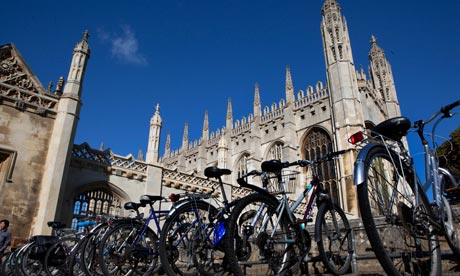 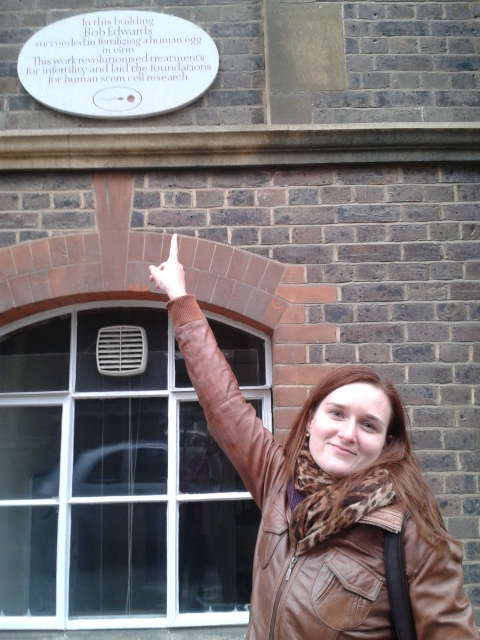 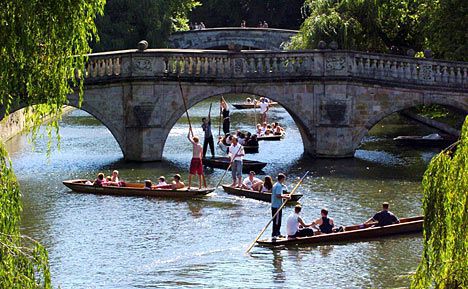 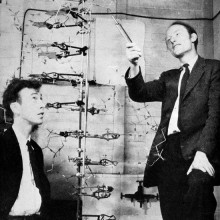 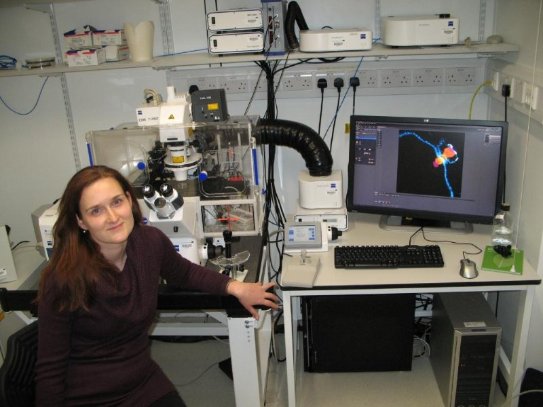 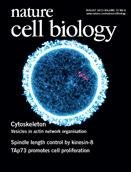 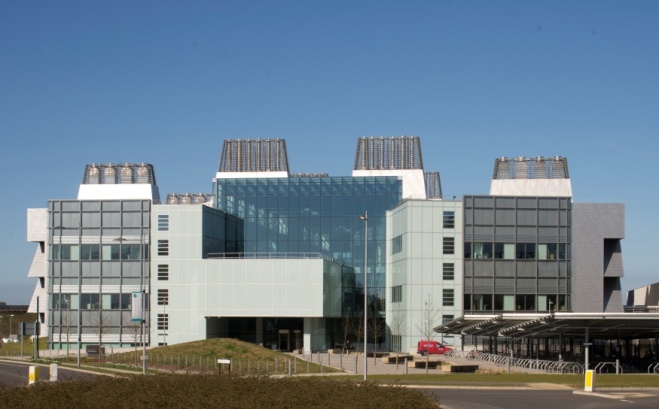 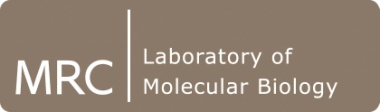 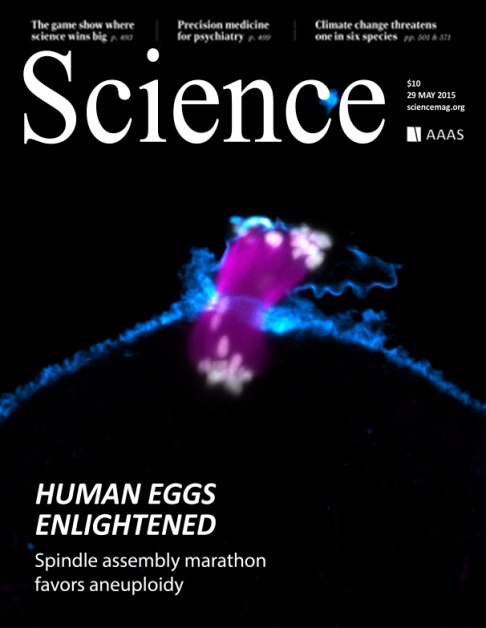 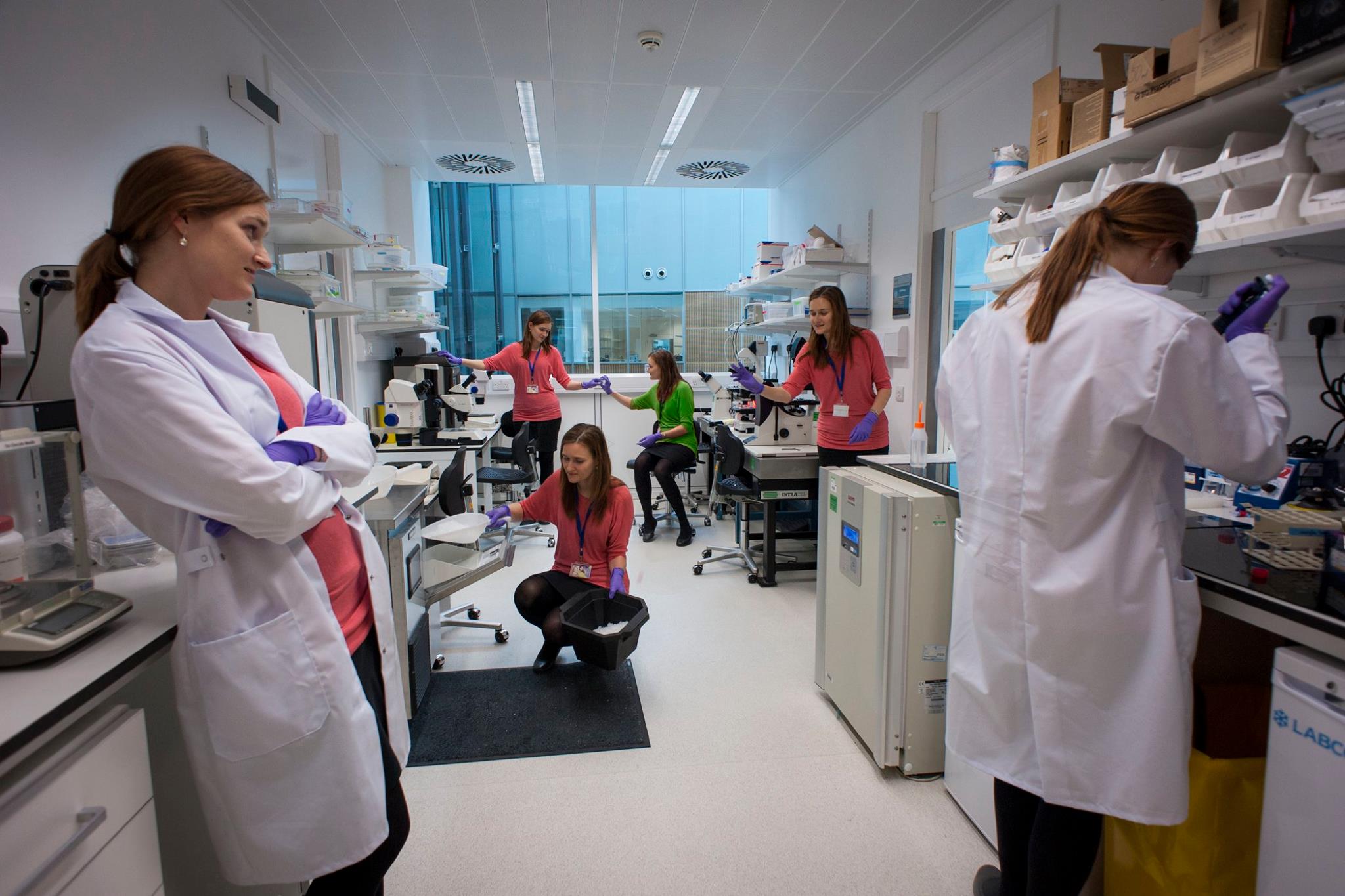 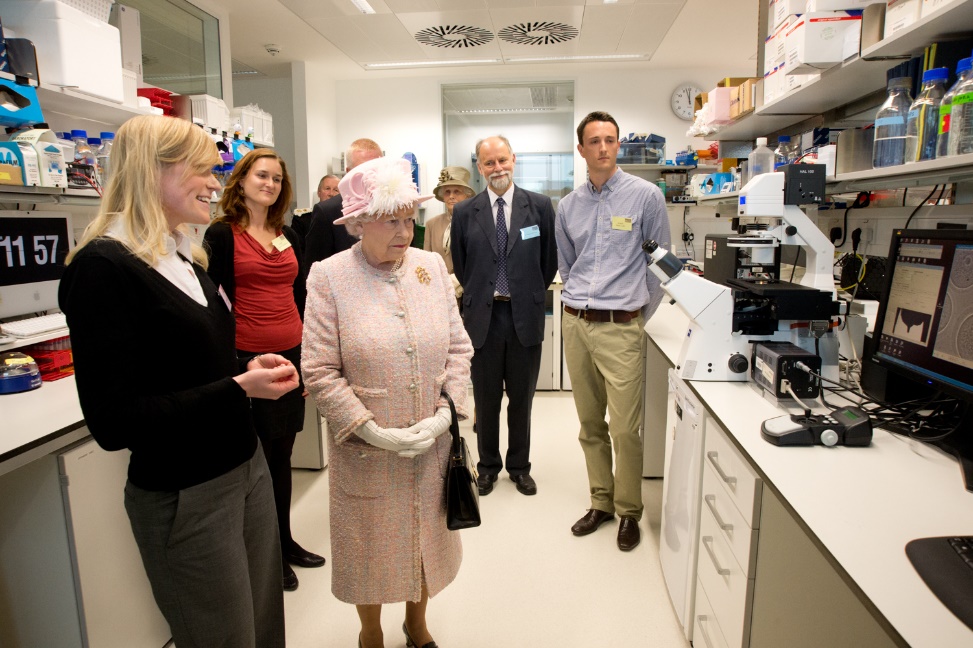 Career in Academia
challenges
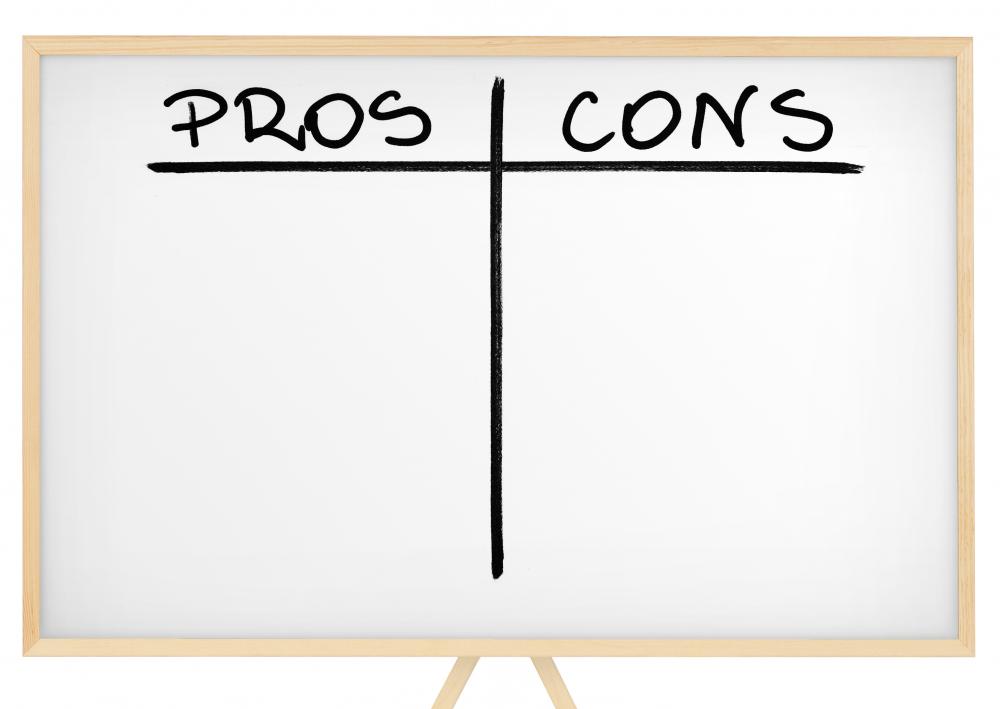 • The work / life balance
• Loneliness
• The pressure
           to “be successful”
• Getting grants
• Lack of support
• Financial insecurity
• The SCIENCE
• It’s not boring
• The flexibility
• The community
• Travel
• The international
    friendships
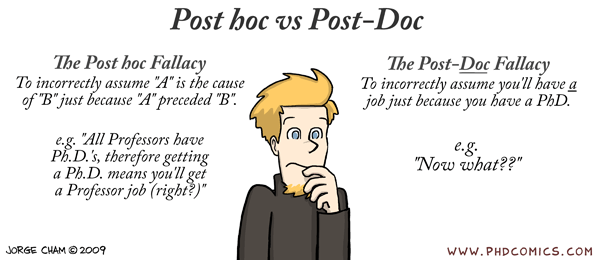 Career Strategy
Know WHY (Developing an understanding of your motivations and reasons for pursuing a particular career)
Know HOW (Acquiring the professional and academic capabilities that are necessary to do the required work)
Know WHOM (Building networks, relationships and sponsors; identifying helpful people)
Know WHAT (Monitoring opportunities, threats and risks, requirements for the role)
Know WHERE (Sourcing opportunities to enter the field, develop your capabilities and progress your career)
Know WHEN (Judging the best timing for decisions
    and actions)
Career Service
Career advisors, CV and Cover Letters Guides, Take Away Materials, Prospects Career Planner 
Career events, Courses/Workshops 
Personal Development
CV/Cover letter writting
 Job search tools
Career Stories
Presentation of Recruiters, Headhunter, Entrepreneurs, Investors
Proposal writting
One to one appointments, Interview Preparation, 
    Mock Interviews
CV/cover letter review/proof reading
Database of alumni, vacancies and opportunities                 (incl. Fellowships, Internships and Regionaly Based R&D Companies)
How to Approach Your Career Path
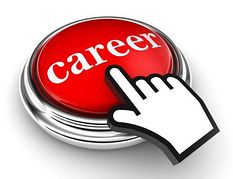 What Kind of PhD Student/Postdoc Are You?
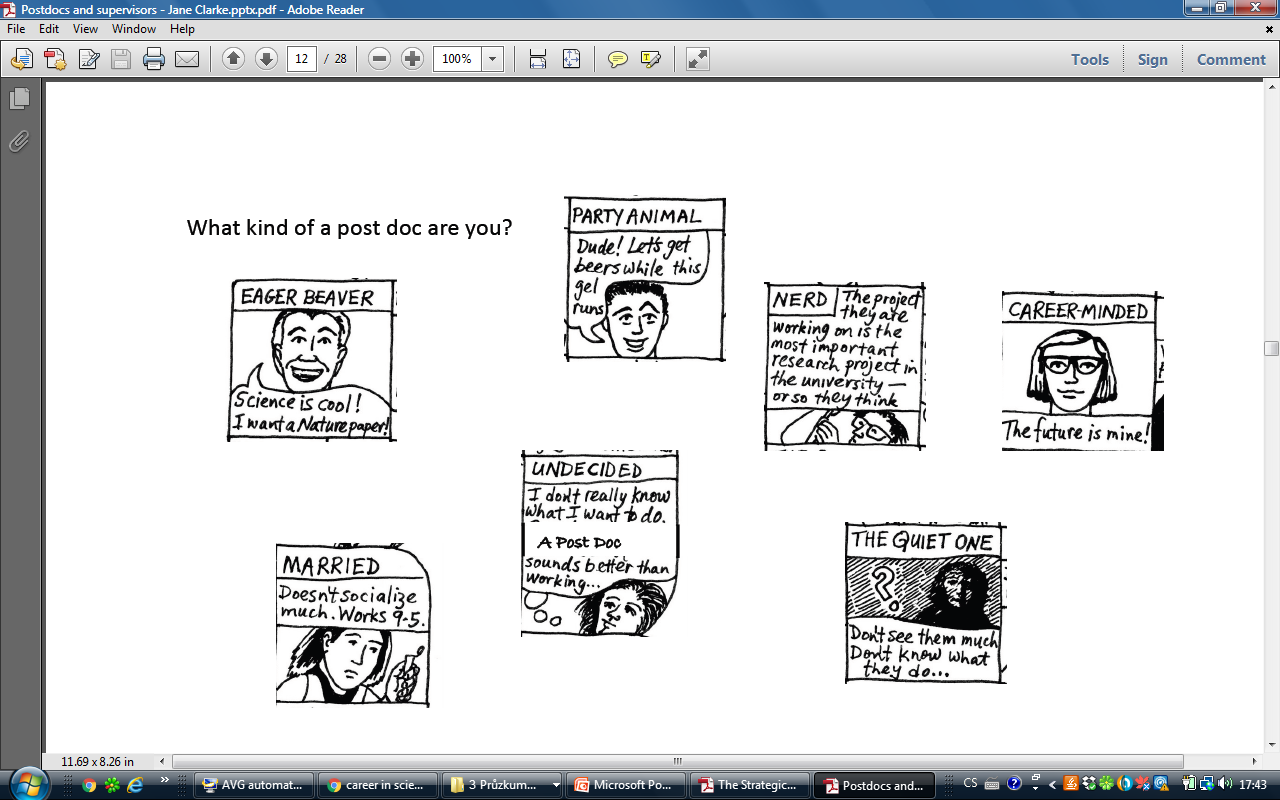 The importanceofSelf-knowledge
What are your interested in? 
What motivates you? 
What are your skills & attributes?
What are your priorities?
Self-Analysis
Independence
Work-Life Balance
Team Work
Personal Possessions
Leadership
Personal Grown
Risk
Security
Creativity
Competition
Appreciation
Stability
Expertise
Wealth
Responsibility
Respect
Leisure Time
Work-life balance
Income
Challenge
Travel
Communication
Excitement
Flexibility
Fun
Friendship
Predictible Working Hours
Sense of Achievement
Networking
Contribution to Society
Promotion Opportunity
Engagement
Self-Analysis
Do you prefer to work alone, with little input / interference from anyone including your supervisor?
Do you work best as a member of a team?
Are you self-motivated or do you need a structure to help keep you on track?!
Do you want feedback on how you are doing on a regular basis?
Are you self-centred (even selfish ??) or do you happily contribute to the smooth running of the lab?
Do you find it impossible to ‘say no”? Do you do too much outside your own research?
How well do you know all your own strengths and weaknesses?!
How well do these match to your career aspirations?
Do you face up to your own weaknesses and address them or do bury them!
You and your PI (Supervisor)
What are the kinds of problems that can arise?
Poor communication - Lack of attention, lack of time with your supervisor!
You are not performing up to his / her standards but you don’t know how to improve. 
You think that he/she is not showing enough interest in your work. 
Poor relationships within the lab –you think that poor behaviour goes unpunished / even rewarded, you feel excluded
You are actively discouraged from taking training courses
You are afraid to bring up problems because you think it will be “held against you”
Life – work balance: You and your supervisor don’t agree on what is reasonable!
Work-Life balance
If things start to go wrong….
You have to take the initiative to improve things
    before difficulties escalate 
If you don’t speak up, then how is he/she expected to know you are unhappy? He / she is very busy, so help by making things explicit , clear, and suggest remedies yourself..!
Develop strategies to make things work better & discuss them with him / her
Show your self to be hardworking, dedicated and that you play your part
Talk things over early on! No supervisor wants to have an unhappy team.
Building your academic profile
Building your academic profile
TEACHING
RESEARCH
ENGAGEMENT
Effective teacher
Knowledgeable about teaching and
learning theory and principles
lyblis |.r abo gt.telchin g inn gyati o
Leatt -ns birava*i:y roti;, in€duee@di, '.
innovation or enhancement
Discipline expert who guides new
educational paths
Quality publications and sufficient quantity and regularity

 Collaborations

 Grant funding

 Track record of quality conference presentations

 Industry connections

 Supervising research students

 Patents, commercialised research

Gaining research impact and recognition
Building your academic profile
TEACHING
RESEARCH
ENGAGEMENT
Effective teacher
Knowledgeable about teaching and
learning theory and principles
lyblis |.r abo gt.telchin g inn gyati o
Leatt -ns birava*i:y roti;, in€duee@di, '.
innovation or enhancement
Discipline expert who guides new
educational paths
Effective teacher

 Knowledgeable about teaching and learning theory and principles

 Publish about teaching innovations

 Lead or play a key role in educational innovation and enhancement

 Discipline expert who guides new educational paths
Building Your Academic Profile
TEACHING
RESEARCH
ENGAGEMENT
Participate in university committees

 Provide workshops / seminars on area of expertise

 Conference /Eventsupport / Coordination

 Manage projects, programs, initiatives

 Participate in projects of team activities

 Contribute as a reviewer for academic journals

 Adviser to government / industry;  Board membership

 Public speaker /Commentator/ Active social media presence
Effective teacher
Knowledgeable about teaching and
learning theory and principles
lyblis |.r abo gt.telchin g inn gyati o
Leatt -ns birava*i:y roti;, in€duee@di, '.
innovation or enhancement
Discipline expert who guides new
educational paths
Career „T“
BREADTH
DEPTH
Depth
What skills/expertise/ knowledge do you possess? Am I future proofed?
Can I step into different academic role?
Do I have sufficient depth and confidence to do so?
Am I not under-utilising my skills?  Do others know about my skills?
What new challenges must I set?
Breadth
Have you applied your skills and knowledge? How many roles have you filled? Are these roles varied and diverse? What are the key achievements ? Am I focused on the right thing? Are they visible to the others?  Am I balanced? Am I well positioned to support my future aspirations?
[Speaker Notes: (What)]
Outside Academia?
Something
Completely
Different
Using Your
Science
Background
Academic
Career
Industry
Research
Specialised,
familiar
but insecure
Options are
little wider
but still
research based
Using knowledge
and understanding
of science but not
hands on research
skills
Using transferable
skills rather
than specific
knowledge
Increasing search effort and likelihood of refraining 
BUT increasing number of opportunities
Careers Outside Academia
Industry R&D – Pharma, Biotech, Physical Sciences Firms, CRO (Contract Research Organisation), Spin-offs
Supportive R&D – Clinical Trial, Sales and Technical Support, Bioinformatics, Statistics and Commputation Biology services
Healthcare Science, Public Health, Government Labs
Science Communication –  Jounalism, Publishing, Public Relations, Science Outreach,, Education
Consultancy, Patent, Tech Transfer, Start-ups
Finance, Modelling, Data analysis, Software Development
Research Funding and Management – grant management, funding bodies 
Scientific Admin, Science Policy, Training and Support Roles
EU and International Organisations, Local Government
Time Management
Use planner 
Make „to do list“
Get organised
Identify  effective work time of the day
Create rituals/habits
Programme/social networks blockers
Define your day priorities and tasks
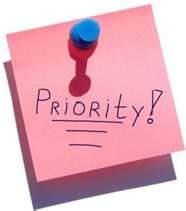 4D Time Management Matrix
IMPORTANCE
HIGH
LOW
DO
DEFER
HIGH
URGENCY
DUMP
DELEGATE
LOW
Procrastination
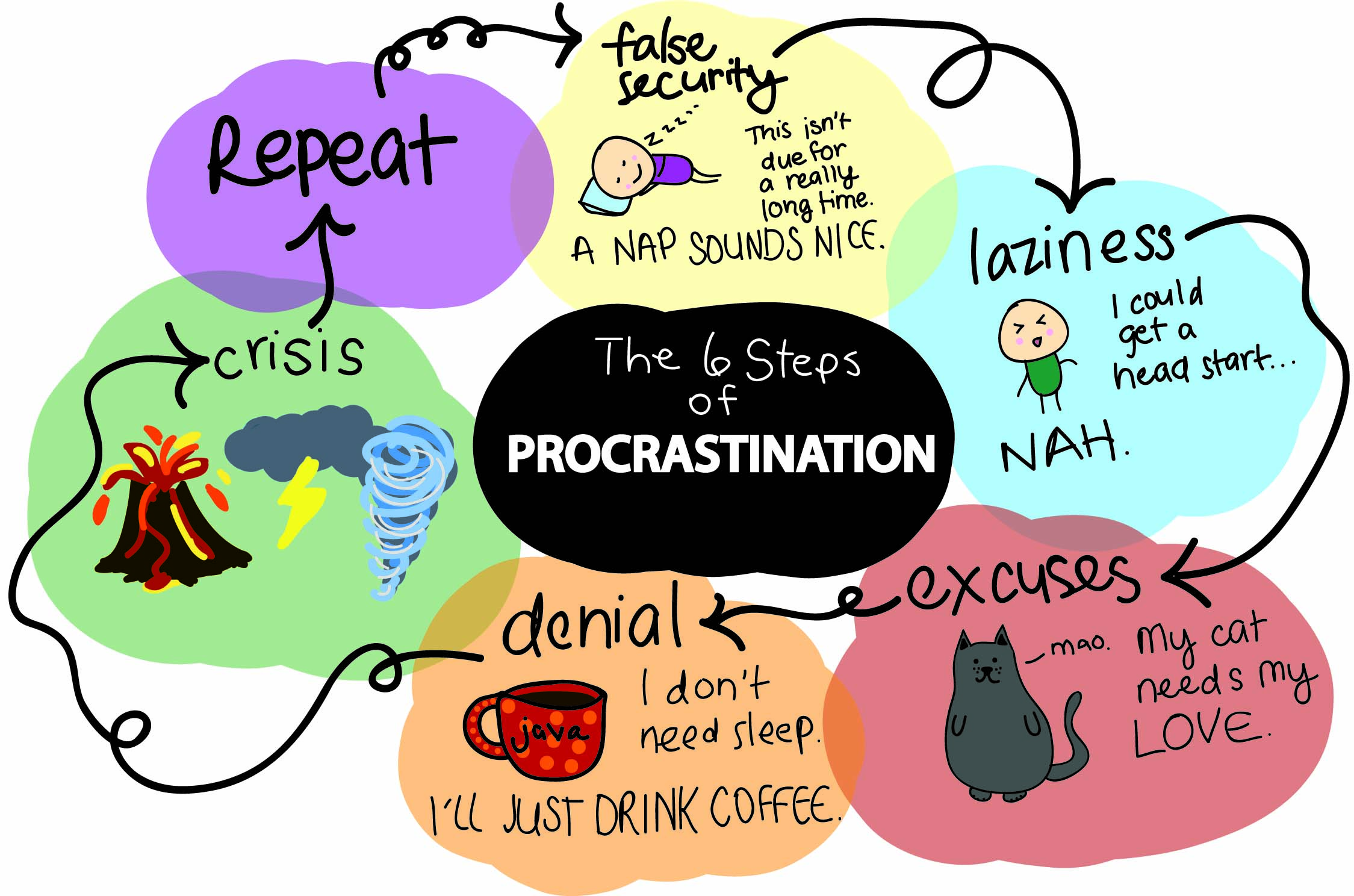 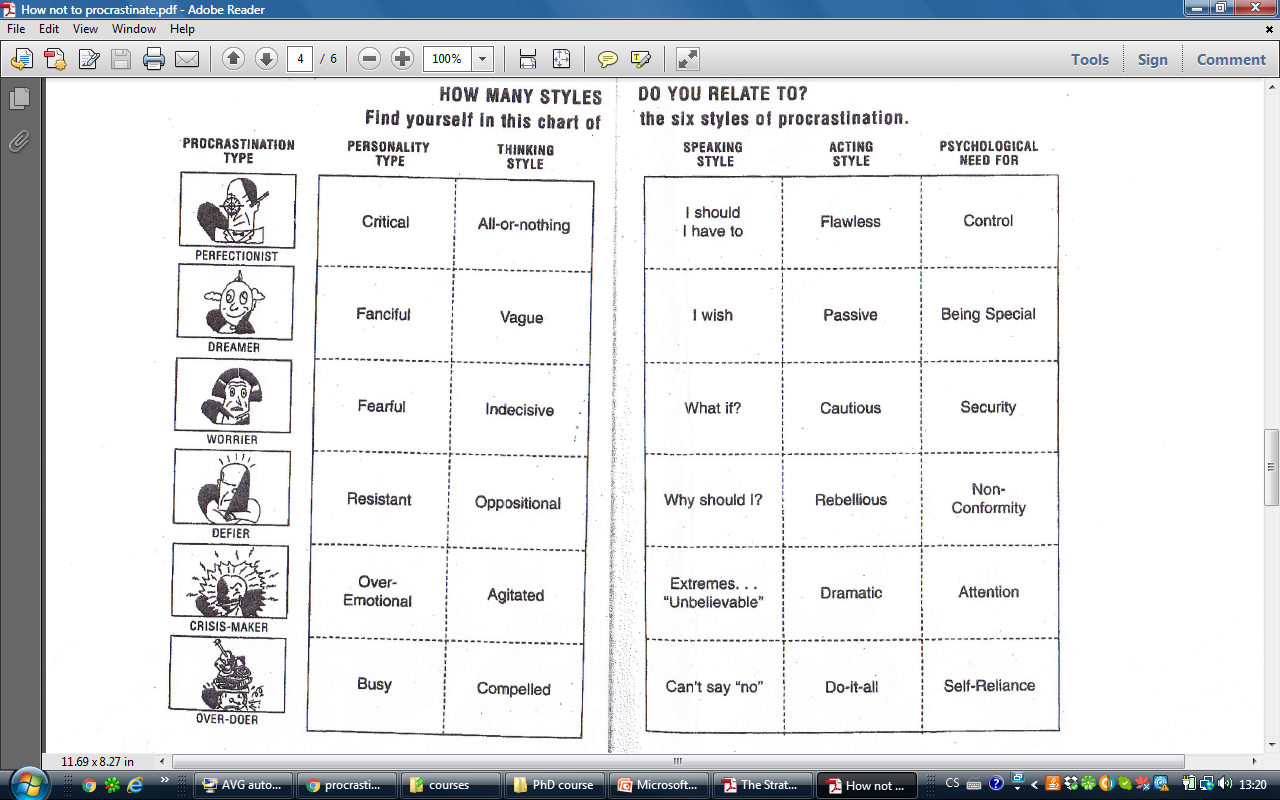 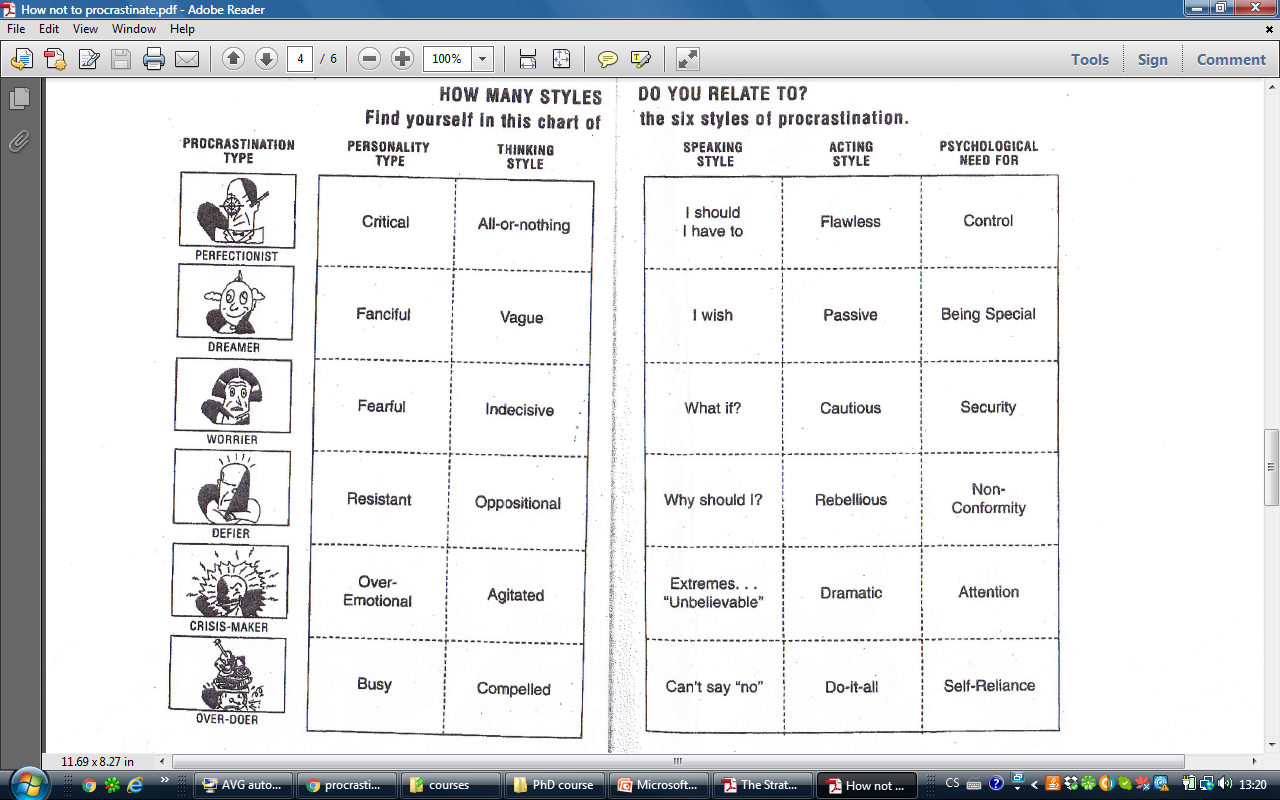 How to MANAGE Procrastination
Set a realistic goal
Be realistic (rather than wishful) about time
Break your goal down into small specific minigoals
Just get started
Reward your progress along the way
Protect your time
Use next 15 minutes
Work in focus bursts 
Expect obstacles and standbacks
Networking
[Speaker Notes: whome]
Networking
Collaborations
Student Conferences, Seminars, Summer Schools, Public Talks
Be ready for the unanticipated „elevator talk“
„career pathways are filled with unxpected kindness of strangers“
Social networks 
Research Gate		
LinkedIn
(Facebook)
Membership in Societies, Student communities, Academic boards,..
Volunteering
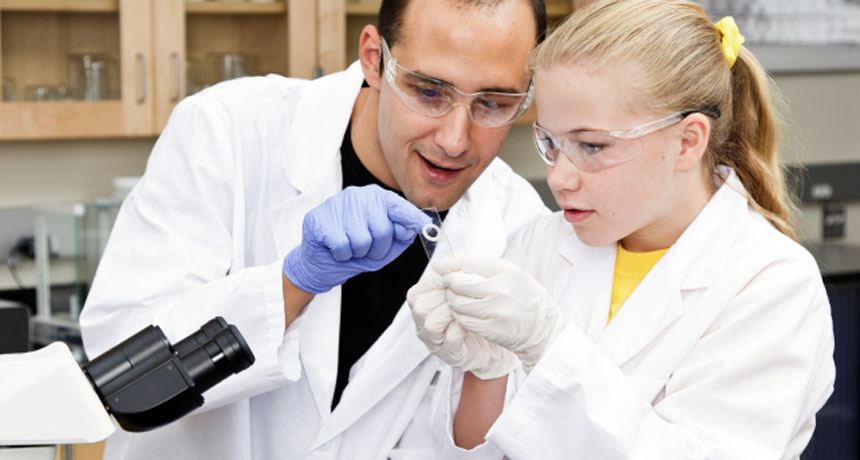 Internships
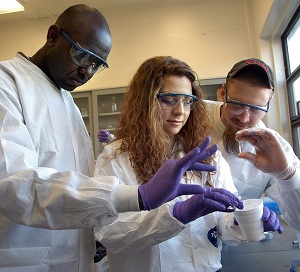 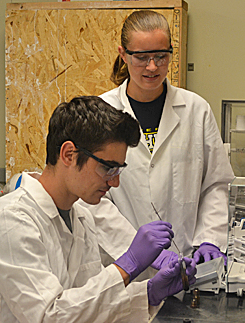 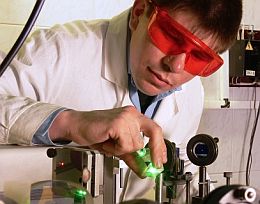 [Speaker Notes: (Where) How]
Fellowship Applicationsand Student Contests
Opportunity  
for a career review
to develop/improve writting and presentation skills
to shape your ideas

to gain finantial credit/funding 
to build networks and increase your visibility in the field
to improve your CV and job opportunities
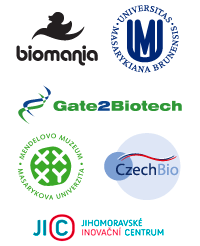 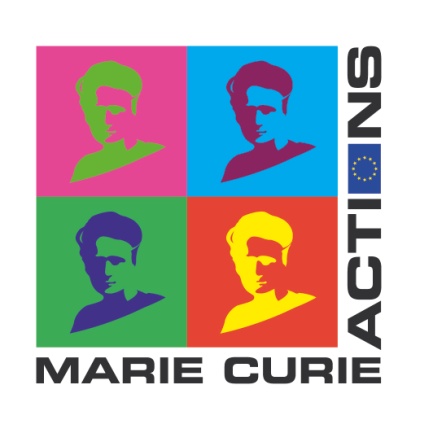 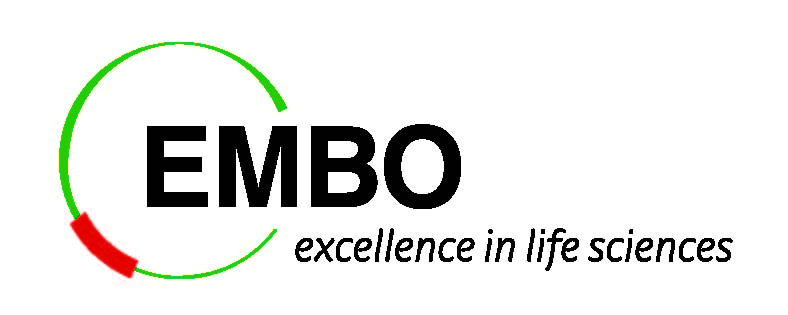 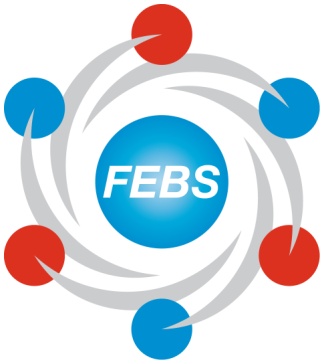 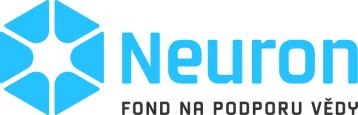 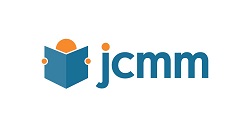 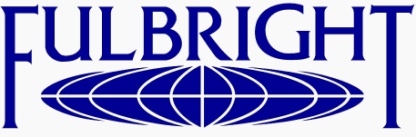 Know Your Value
„Do Not Go For Comfort, Go For Challenge“
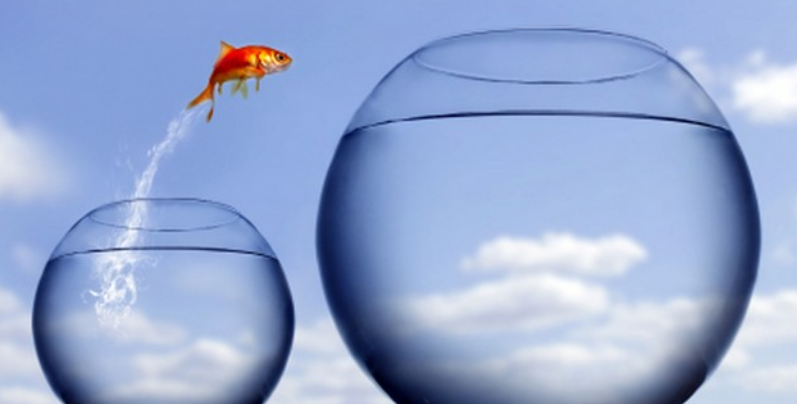 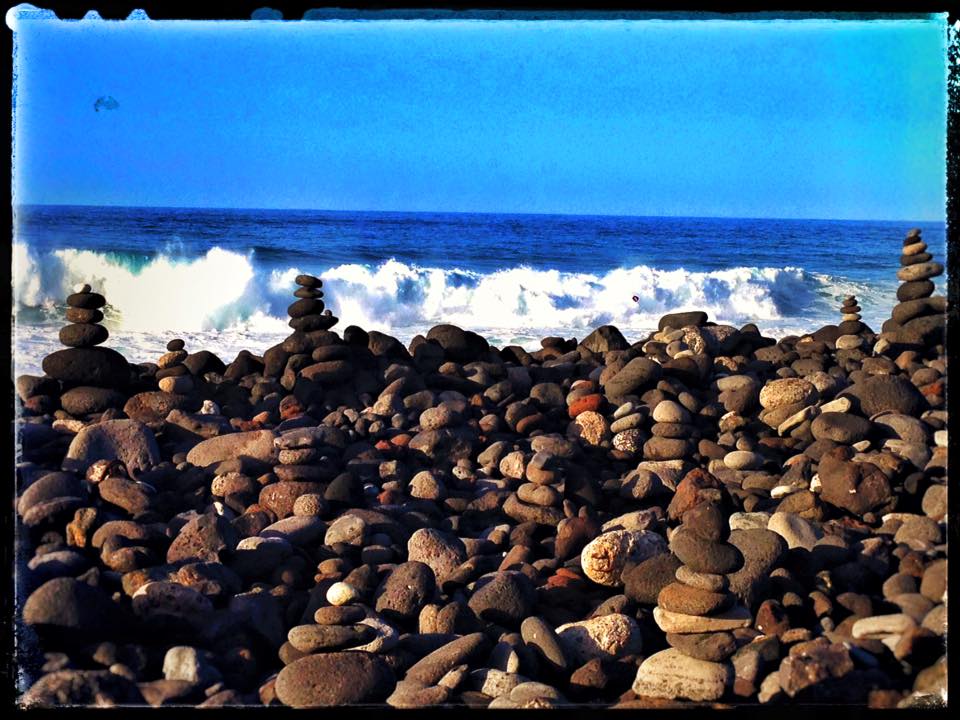 Life’s too short to waste time doing something you don’t love doing!